Water Utilities Update
Low-Income Oversight Board
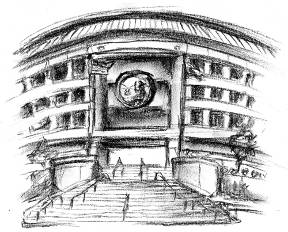 Water Division
Viet (Kevin) Truong
September 27, 2017
Topics
2016 Low-Income Totals

Low-Income OIR

AB 401

Consolidation

Cost of Capital Proceeding

Legislation
2016 Low-Income Totals
Customers: 230,000
Down from a peak of 250,000 in 2013

Percentage of Residential: 19%

Annual Discount: $26 million

Average Discount per Month: $9.50
Low-Income OIR
R.17-06-024
Early stages of proceeding

Potential Scope
Workshops
Testimony/Evidentiary Hearings
Bottled Water Jurisdiction
Sales Forecasting

Scoping Memo will be issued October


		    Coordinate with SWRCB
AB 401
Statewide Low-Income Program
SWRCB progress
Received input from various utilities and agencies

Formed stakeholder group

Held public outreach meetings
Standardize shutoff process

Recently had joint agency workshop with CPUC on consolidation

        SWRCB Report due to Legislature by February 1st
Total Investor-Owned Water Utilities
Acquisitions since 2007: 34
Cost of Capital Proceeding
Determines new Rate of Return for:

California Water Service

California-American Water Company

Golden State Water Company

San Jose Water Company

For the years 2018 – 2020

Scheduling Public Participation Hearings
San Jose, Bakersfield, & Los Angeles

Ruling by December
Legislation
Did Not Pass (2-Year Bill)
SB 623: Safe and Affordable Drinking Water Fund
Proposed to add a fee to all water bills to fund water programs for disadvantaged communities
AB 1668 & SB 606: Water Management Planning
Proposed adoption of permanent conservation standards

Passed (Governor’s Desk)
AB 746: School Lead Testing
Requires all Community Water Systems serving a school built before 2010 to test for lead by July 1, 2019
Community Water System is any public water system that serves water year-round to at least 15 connections or a population of 25 people
Lead level limit < 15 ppb (parts per billion)




	      200 of 2,000 schools served by IOUs have been tested so far
	      Only 4 schools detected lead over limit and were corrected
Thank You
Viet (Kevin) Truong
Utilities Engineer
CPUC – Water Division
(415) 703-1353
vt4@cpuc.ca.gov